Tuesday 26th of May
Good Morning Primary 2/3!

French: Bonjour la class!  Ca Va?
Aujourd’hui cest Mardi 26th Mai 2020
L.I- To ask someone’s age and give a response.
Watch: https://www.youtube.com/watch?v=6dtoYs-2TDs

Quelle age a tu?
What age are you?
Jai six/sept/huit ans. Et toi?
I am six/seven/eight years old.And you? 
Jai ________ ans.
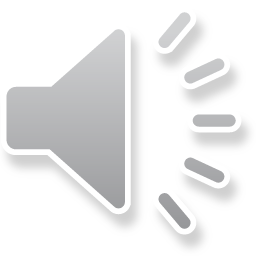 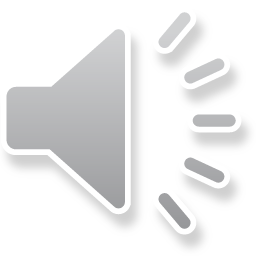 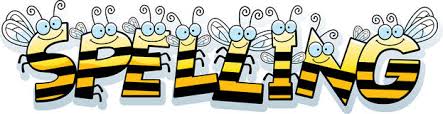 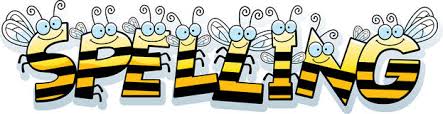 Literacy
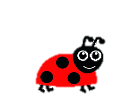 LI: We are learning to read and spell this weeks common words.
Sing with Mr Mac- Boom shake the Alphabet https://www.youtube.com/watch?v=Emb2yvwAHtc

Common words:
   Stage 2 words- four, miss, never, these 
   Stage 3 words-list, most, must, high, late

Write your words out and underline the vowels in red.
Choose a couple of your words and write a sentence for each one.
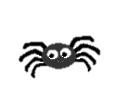 Jumbled Sentences
funny   a    The   blue    hat.   clown  has
red   The   ran   the    across     rabbit   road.
having     My     a   dog    treat.    yummy     is
mess   in  There  	bedroom.	a		the		was
Can you unjumbled the sentences above and write them carefully in your jotter?
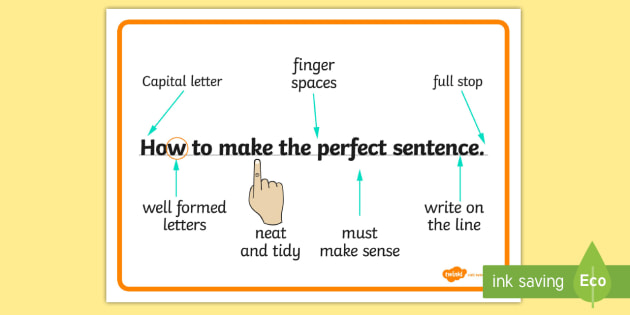 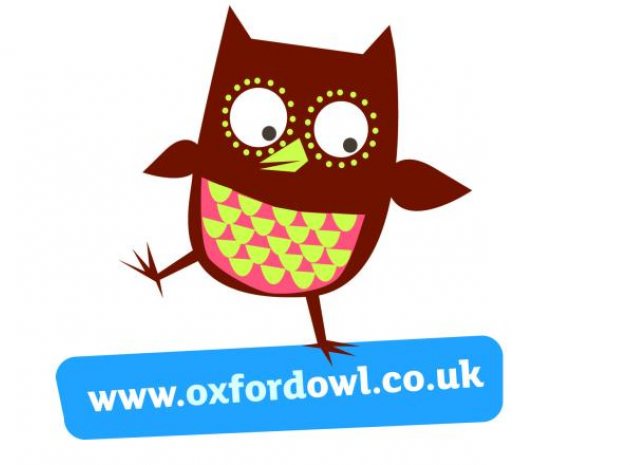 Reading
https://www.oxfordowl.co.uk/?sellanguage=en&mode=hubusername: stantspspassword:homelearning 
Use this week’s reading book:

Create a new front cover for the book you are reading.
Story timehttps://www.youtube.com/watch?v=489micE6eHU
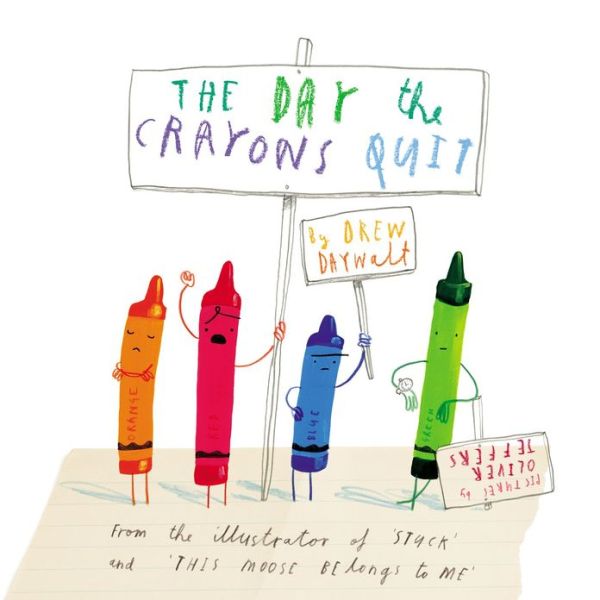 Numeracy – Warm Up
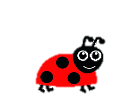 LI: To use mental strategies to solve maths problems and be able to explain my strategy
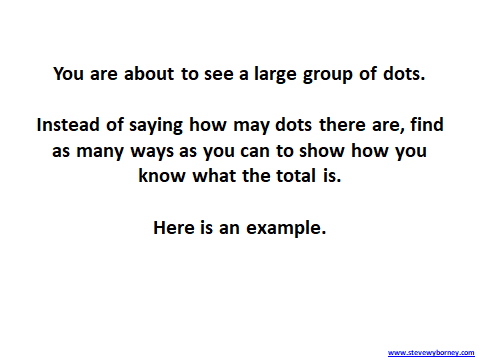 2 + 3 + 2 = 7
2 + 3 + 2 = 7
4 + 4 – 1 = 7
5 + 2 = 7
3 + 3 + 1 = 7
9 – 2 = 7
www.stevewyborney.com
www.stevewyborney.com
www.stevewyborney.com
P2 Maths Activities
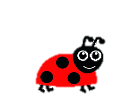 L.I – I can describe the position of an item using the correct language
Complete page 6 in your workbook 
Play: IXL Maths https://uk.ixl.com/math/year-2/left-middle-and-right
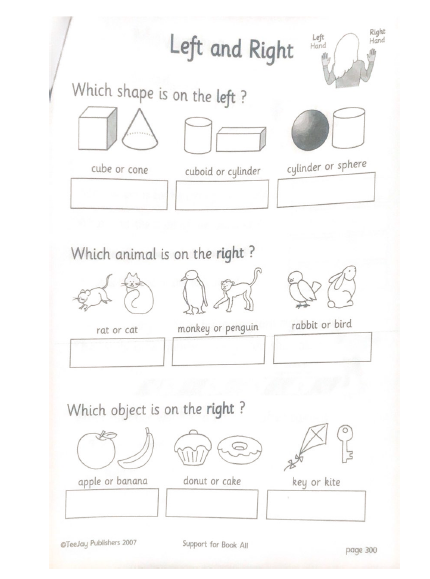 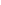 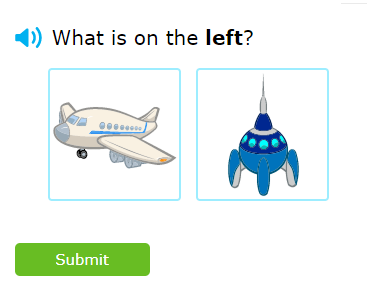 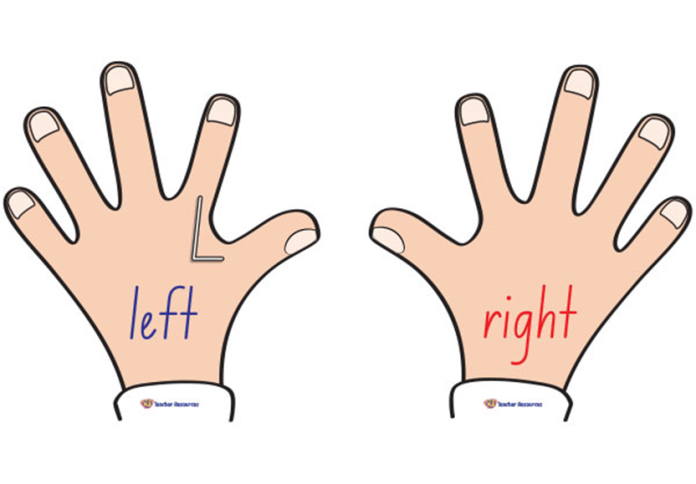 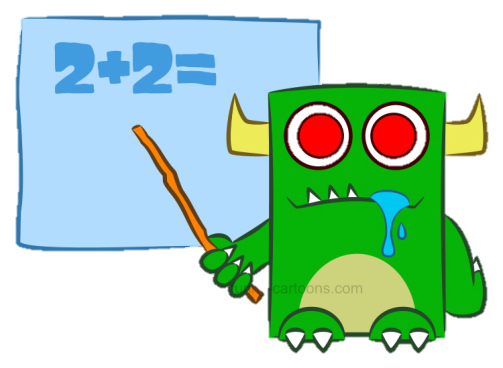 P3 Numeracy Activities
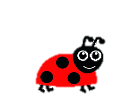 LI: To use counting on and addition strategies to find the total
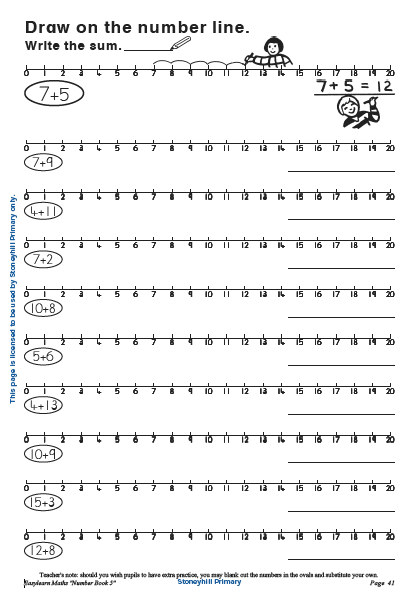 Addition and Subtraction workbook
     Please do this  page of your 
     booklet.






2. Missing addend 
https://toytheater.com/missing-addend/
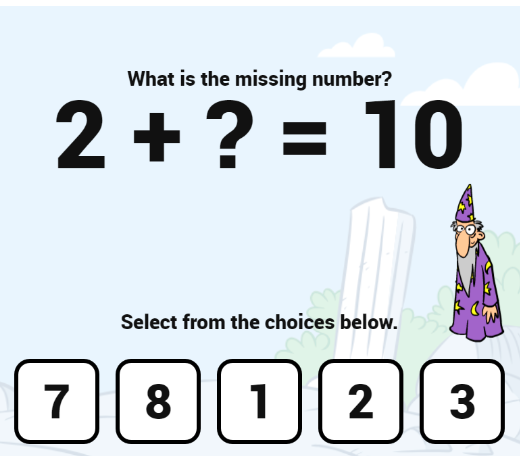 Health and Wellbeing
L.I - I am aware of others feelings and can show acts of kindness.
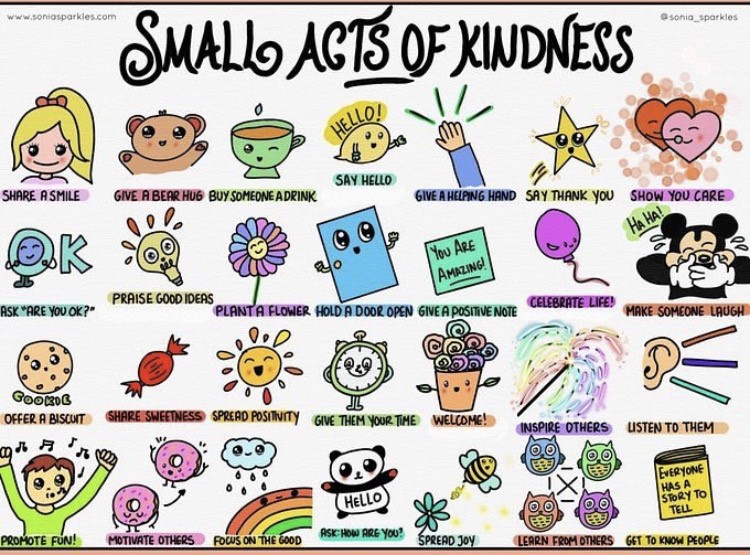 Can you choose a small act of kindness from above and show someone you care?
Topic - play
Today we are going to make our own moving toy!

You will need:
Sturdy paper/ cardboard
String
Straw 
Sticky tape

Steps:

1 . Draw your own design onto the card, colour and cut out.
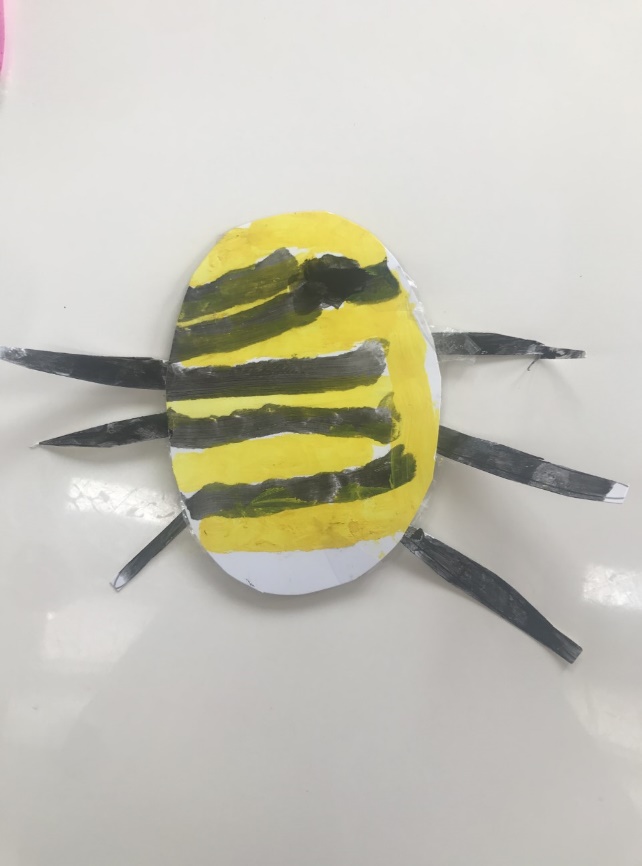 2. Cut two 1.5 inch pieces off your straw. Tape them onto the back of your design at a slight angle (so they are pointing closer together at the top)
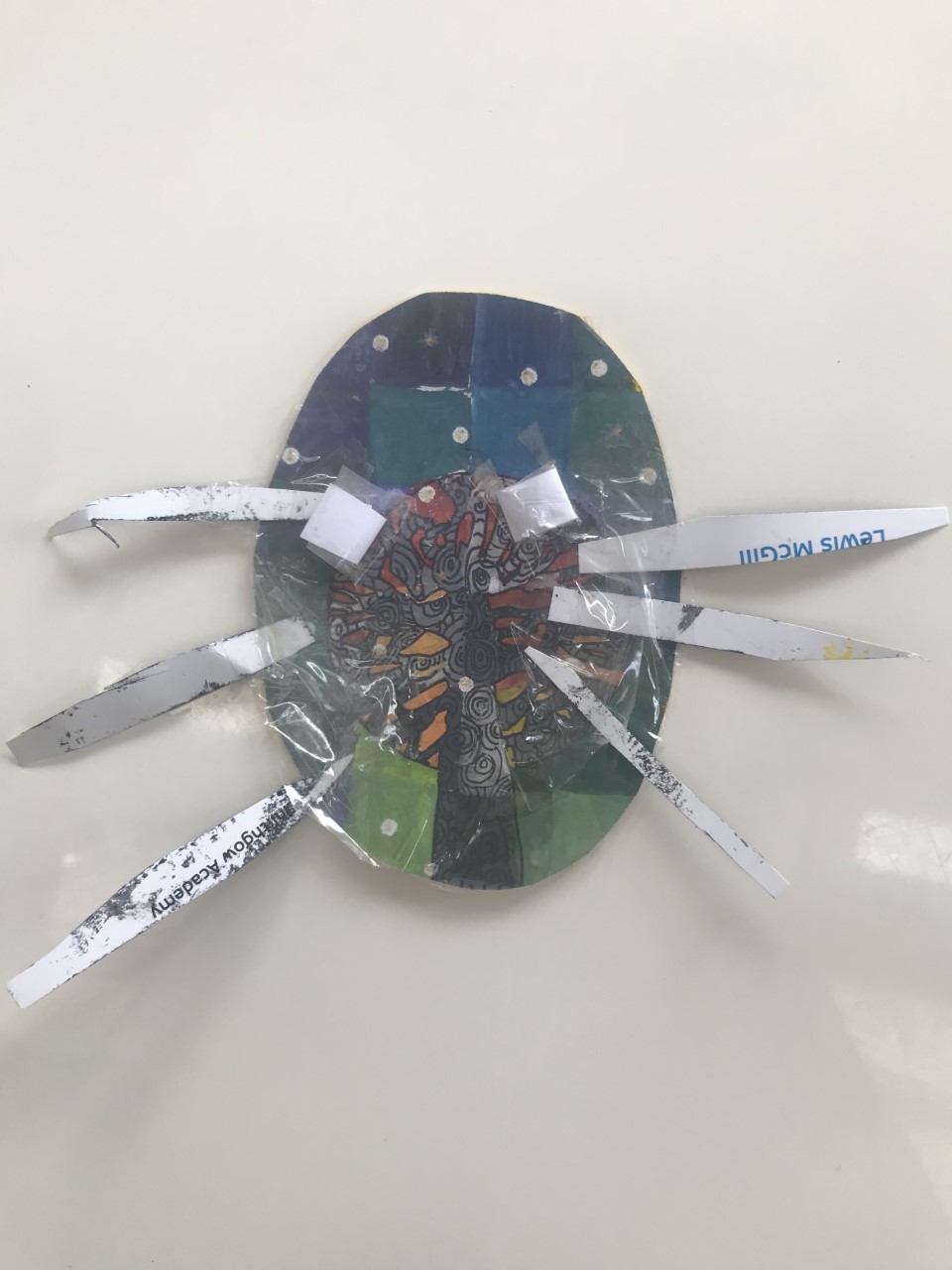 3. Take a piece of string about 4 feet long and thread both ends through the two straw pieces so that you form a giant loop above your design.
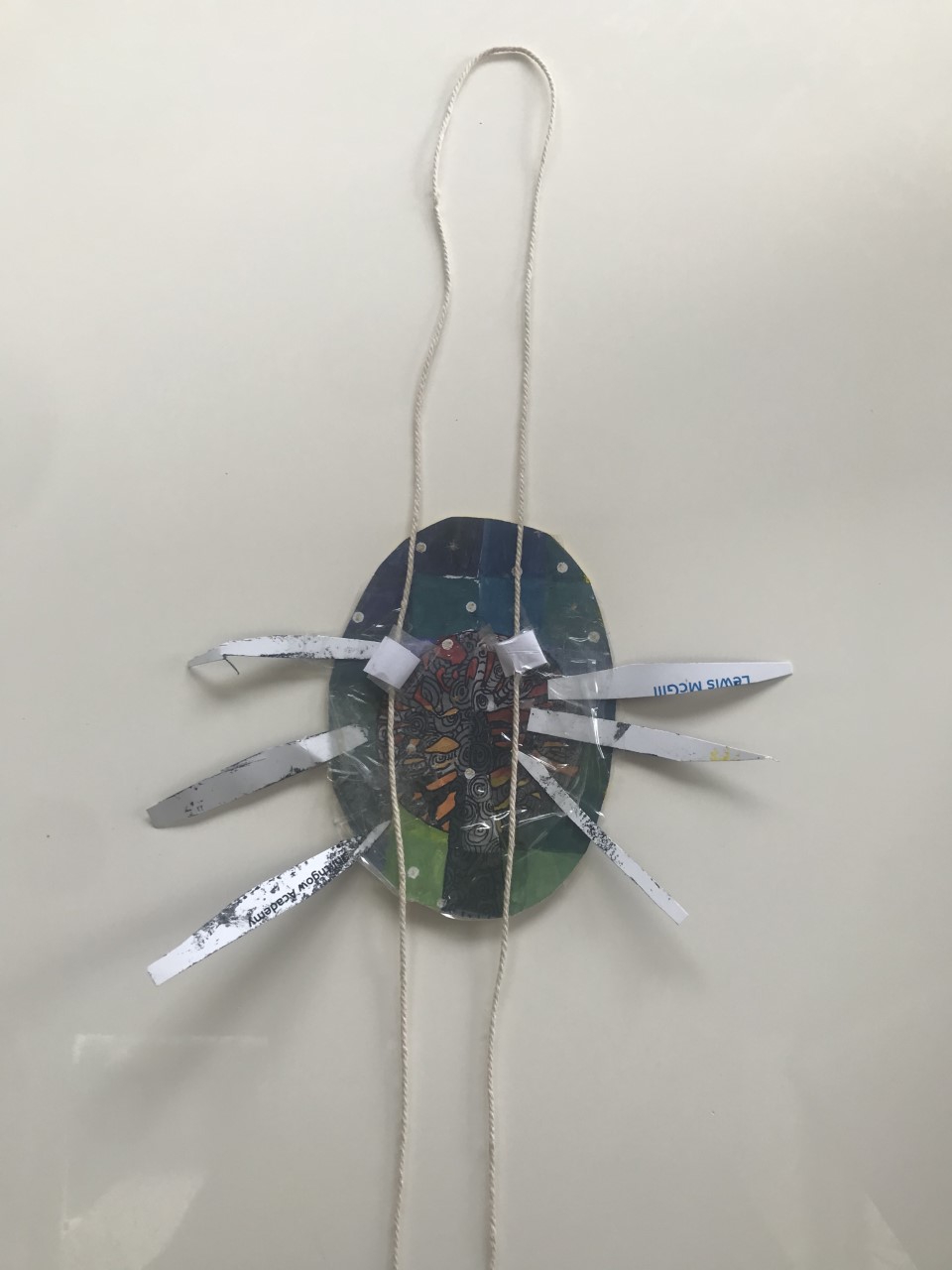 4. Hang your gliding toy onto a doorknob or from the ceiling.
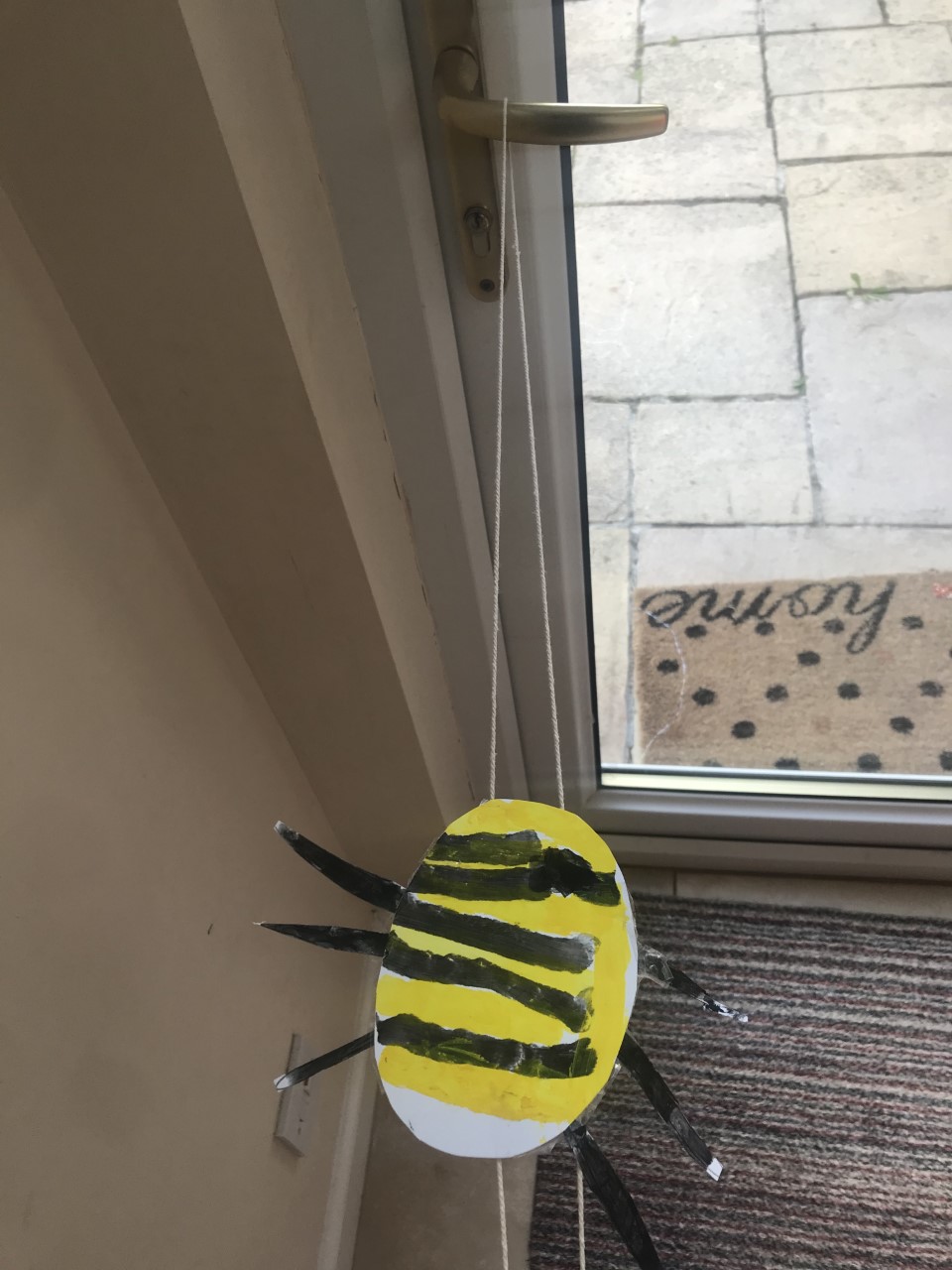 5. Grab one end of the string in each hand and pull out and away from the design
We can’t wait to see your homemade toys!! Remember to upload your pictures on twitter
Images of Mary often show her among roses. These can remind us to thank God for all the beautiful things he created. Take a walk outside and take time to look closely at the flowers, tree and plants. Whisper a prayer of thanks to God our creator. 	
Sing along to a well know hymn dedicated to Mary:
https://www.youtube.com/watch?v=lpiswwu7ika	    

* A worksheet has been attached to the blog if you want to print off and complete.
R.EL.I – I recognise the importance of prayer and honour Mary as mother of Jesus
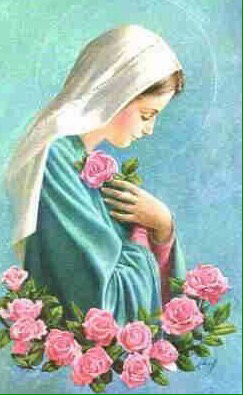 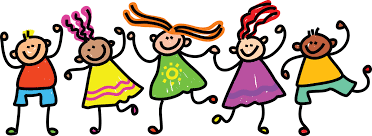 I hope you have enjoyed your lessons today. It would be lovely to hear how you got on.Enjoy the rest of your day Primary 2/3!